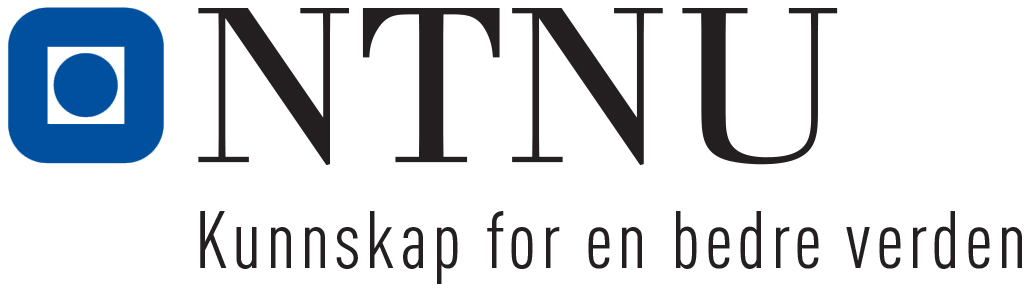 NTNU - Utdanningsutvalget
Møte 14. september 2018

Sak 30/2018 Kombinerte Fagevalueringer - KOMBEVAL
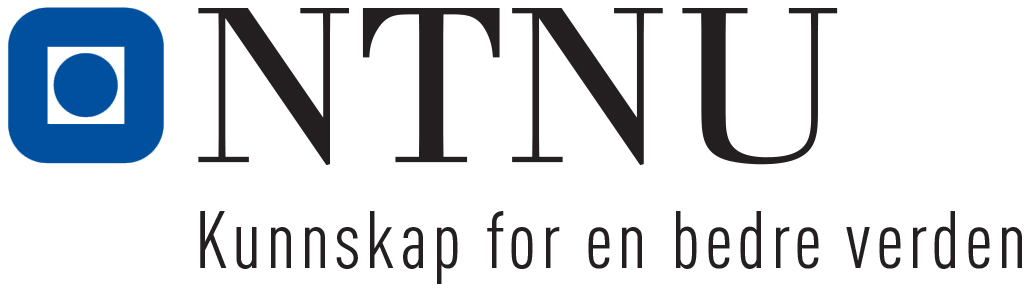 Sak 30/2018 Kombinerte Fagevalueringer - KOMBEVAL
Flere evalueringer er klar i 2018:
1.   Forskningsrådet: SAMEVAL
      Evaluering av det samfunnsvitenskapelige fagområdet
      (kvalitet på norsk samfunnsvitenskapelig forskning + formidling og bruk)
      Fagpaneler: geografi , økonomi, statsvitenskap, sosiologi, sosialantropologi,
			     økonomisk-administrativ forskning
	Link 8 rapporter: Forskningsrådet

NOKUT – KOMBEVAL 
      Evaluering av kvalitet på utdanning og forskning
      Tre samfunnsvitskaplege fag, statsvitskap, sosiologi og samfunnsøkonomi
      Link 4 rapporter: NOKUT
Institutt for SamfunnsøkonomiStudier
Samfunnsøkonomi - Årsstudium
Samfunnsøkonomi - Bachelor
Samfunnsøkonomi - Master 
Finansiell Økonomi - Master
Samfunnsøkonomi – Integrert master (5-årig)
Samfunnsøkonomi - PhD
Sak 30/2018 Kombinerte Fagevalueringer - KOMBEVAL
NOKUT’s Overall assessment:

students are provided with an environment which offers several links to the «real world»

largest share of internationally mobile students, in terms of (both) incoming and outgoing students

a weakness is the male bias, which appears puzzling to the panel 

the material suggests quite traditional teaching and exam-based methods  

the small size of the department is an advantage in terms of agility, but also constitutes a potential threat to stable and predictable provision of teaching
Sak 30/2018 Kombinerte Fagevalueringer - KOMBEVAL
NOKUT’s Overall assessment:

Due to the international standing of the Department of Economics as a research-active department, an aspect worth considering is taking greater advantage of the international network and visiting academics who could further enrich the educational offer 

Master 3+2 and 5 year master at NTNU, UiO, and UiB
Sak 30/2018 Kombinerte Fagevalueringer - KOMBEVAL
Assessment of Interplay Dimensions (education – research):

Well-established international department with a sound offering of economics training

Research and education at the department are of very good standards

Small and specialized department: consider collaborating with other departments on specific topics

Still, solid economics courses, as they are being taught across the world. The students appear to get a solid introduction to economics and the methodology of economics, theoretical as well as empirical. As such they provide students with a toolkit to become good researchers.
Sak 30/2018 Kombinerte Fagevalueringer - KOMBEVAL
Assessment of Interplay Dimensions (education – research):

No information provided that there are courses where the students are expected to independently analyze economic problems using the toolkit they have learned in the basic courses. This may be because our information is incomplete. Otherwise, we would encourage the department to consider such (a) course(s). It appears that it is only in the BA and MA theses that students get experience of working independently on a problem. 

Research assistants
Sak 30/2018 Kombinerte Fagevalueringer - KOMBEVAL
Assessment of Interplay Dimensions (education – research):

Small department, vulnerable (few electives, unpredictable provision of teaching)

Little reflection about incorporating new ideas on the teaching 
    ( se egen slide: Core)

Potential for strengthening research skills throughout the curriculum. (Alternative assessment methods and courses, involvement in research projects)

The five year master
Sak 30/2018 Kombinerte Fagevalueringer - KOMBEVAL
Refleksjoner/Vurderinger av vår KOMBEVAL:

Hovedkonklusjon: ISØ kommer godt ut vedr. kvalitet på utdanning.

Emnene er relevant og har høy kvalitet.

Utdanning og forskning er knyttet sammen.

Av Norges samfunnsøkonomiutdanninger har ISØ den høyeste andel av studenter som reiser ut og høyest andel studenter som kommer hit.
Sak 30/2018 Kombinerte Fagevalueringer - KOMBEVAL
Oppfølging av KOMBVAL:

Videreføre arbeidet med egne studieplaner og undervisning/forskning. Her er åpenbart mye gjort riktig (gode læringsutbyttebeskrivelser).

Samlokalisering mellom NTNU-HHS og ISØ. 

Kontinuerlig utvikling av studieprogram og emner. Kontinuerlig forbedring avlæringsutbyttebeskrivelser og hva studenter skal lære i studiene.

Høst 2018: Digitale hjelpemidler bringes mer inn i undervisningen ved at  studentene selv utfører forskningsrelaterte eksperimenter.
Sak 30/2018 Kombinerte Fagevalueringer - KOMBEVAL
Oppfølging av KOMBVAL:

Forslag om å stoppe den femårig masteren i samfunnsøkonomi krever noen ekstra kommentarer (sammenfallende hos ISØ og Fakultet):

Manglende kjennskap til norske utdanningssystemet.

Ønske om tung metodisk kunnskap fra hoved rekrutteringskilder som Finansdepartement og Norges Bank. Kan best ivaretas gjennom et integrert løp.

Ingen merkostnad. Bruker de samme emnene i begge masterne i Samfunnsøkonomi.
Sak 30/2018 Kombinerte Fagevalueringer - KOMBEVAL
Core Teaching Principles & Best Practices

Inquiry-guided learning: Students work inductively, building up their own analysis and creating their own understandings, with our guidance.
Active-learning classrooms: Most classroom time consists of students DOING, not just listening. If used at all, lectures are interactive.
Uncovering concepts & nuances rather than simply covering a body of facts.
Students are neophytes in our disciplines: Students do what professionals in our disciplines do, albeit at an appropriate level, rather than simply reading results from other researchers.
Promote critical & creative thinking: Assignments require both these important cognitive practices.
We measure student improvement: We do not assume our practices yield good learning. Well-conceived assessments measure both critical and creative thinking.
We push assignments to Bloom’s upper levels. We emphasize applying, analyzing, evaluating, and creating over simple remembering facts.
Low- and higher-stakes [informal & formal] writing and speaking opportunities: Students need practice on these important skills; low-stakes options mean less grading for instructors and lower pressure for students.
Promote developmental as well as cognitive outcomes: We teach the whole student. We’re attentive and supportive of the major life transition students are making from high school to college.